МАСТИКИ ГЕРМЕТИЗИРУЮЩИЕ «БРИТ - НОРД» и «БРИТ – Арктик 3»
Герметизирующие материалы нового поколения, предназначенных для герметизации  деформационных швов и трещин в асфальтобетонных и цементобетонных покрытиях.  Материалы	«БРИТ-НОРД»	и	«БРИТ-Арктик	3»	являются	герметиками	горячего  применения с рабочей температурой (170-190)ОС.
Герметики «БРИТ-НОРД» и «БРИТ-Арктик 3» производятся из компонентов высшего  качества	и	по	комплексу	эксплуатационных	свойств	не	имеют	аналогов,	что
подтверждено аккредитованными испытательными центрами.
Технические характеристики и область применения представлены в таблице:
Стоимость герметиков «БРИТ-НОРД» и «БРИТ-Арктик 3» на 30% меньше импортных,  что, при наличии более высоких качественных показателей, предполагает  использование данных марок в качестве импортозамещающих материалов.

Документация
СТО 77310225.003-2010
Решение УАД от 27.12.2016 № 04.01-998
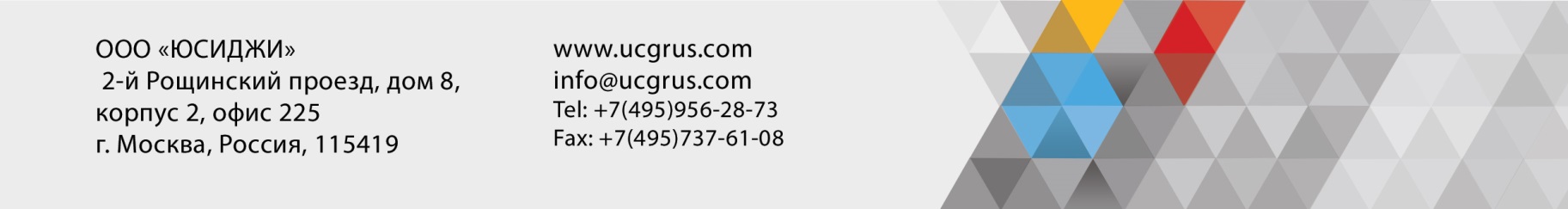 1